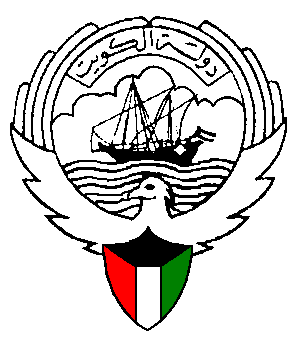 وزارة التربية
التوجيه الفني العام للرياضيات
مشروع مصادر التعلم
الصف الثاني عشر علمي
الوحدة السابعة : القطوع المخروطية  :بند (  7 –  4 )
منطقة الفروانية التعليمية – منطقة الجهراء التعليمية
P49
كراسة التمارين
المجموعة A تمارين مقالية
تمرن 7-2
1
2
3
4
5
6
7
8
9
2
P49
الحل:
∴ القطع هو قطع  زائد محوره الأساسي جزء من محور الصادات
∵ البؤرة (0,3)
⇐
⇒
⇒
⇒
معادلة القطع هي:
P49
الحل:
∴ القطع هو قطع ناقص محوره الأكبر جزء من محور الصادات
⇐
⇒
⇒
⇒
معادلة القطع الناقص هي:
P49
الحل:
∴ القطع هو قطع زائد محوره الأساسي جزء من محور السينات
∵ الرأس (- 4,0)
⇐
⇒
⇒
⇒
⇒
معادلة القطع الناقص هي:
P49
الحل:
∴ القطع هو قطع ناقص  معادلة الدليل x = 8
∴ المحور الأكبر هو جزء من محور السينات
⇒
⇒
⇒
⇒
⇒
⇒
معادلة القطع هي:
⇒
P49
الحل:
⇒
(5)
⇒
⇒
(6)
⇒
⇒
⇒
P49
الحل:
(7,0) , ( -7,0)
الرأسين:
البؤرتان:
معادلتا الدليلين:
P49
الحل:
(0,4) , (0, - 4)
الرأسين:
البؤرتان:
معادلتا الدليلين:
P49
(9) مسار الأرض حول الشمس هو قطع ناقص، حيث تقع الشمس عند إحدى بؤرتيه. إذا كان طول المحور الأكبر للقطع 300000 km واختلافه المركزي e = 0.017.
فأوجد أكبر و أصغر بعد للأرض عن الشمس.
الحل:
2 a = 300000
a = 150000
أكبر بعد للأرض عن الشمس هو :
أصغر بعد للأرض عن الشمس هو :